ABBASİLER DÖNEMİ SANATI VE KÜLTÜRÜ
İslam Sanatları ve Estetiği Dersi
Doç. Dr. Ayşe ERSAY YÜKSEL
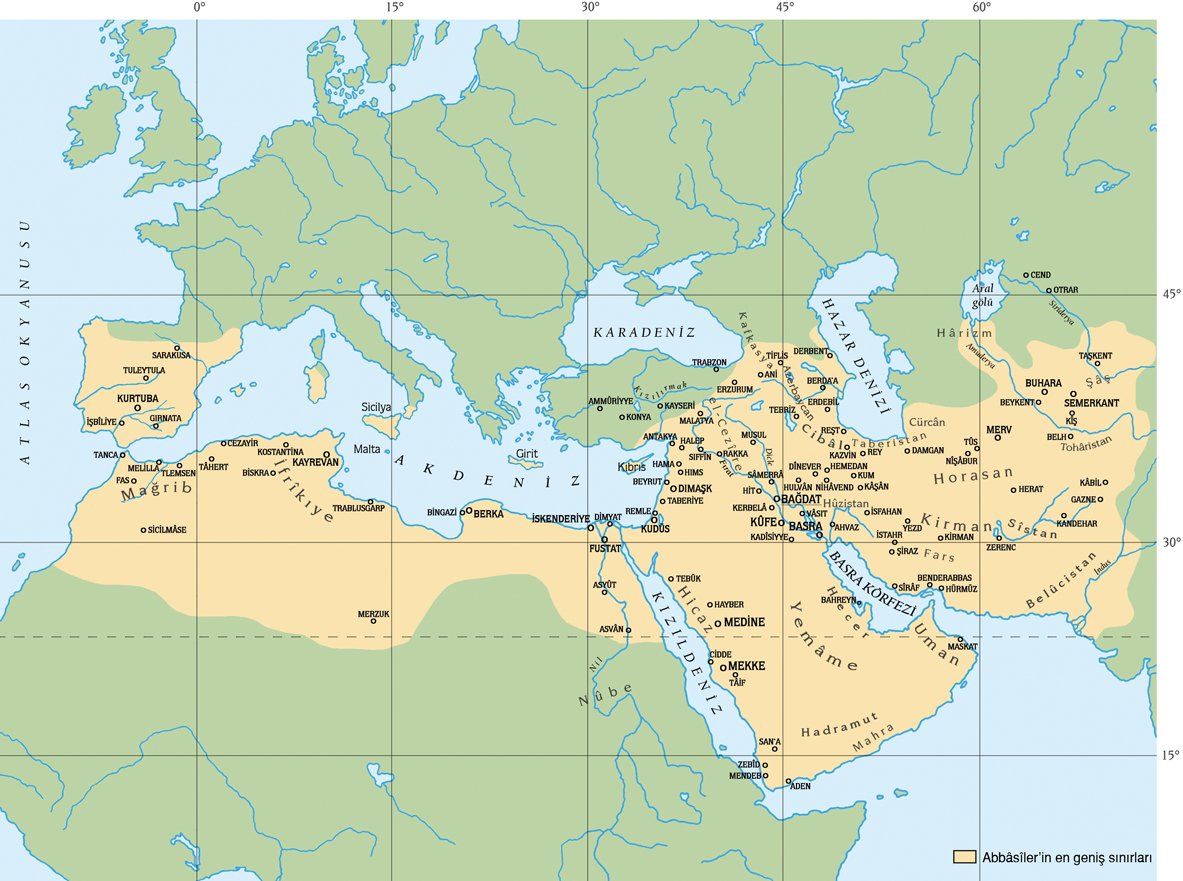 Abbâsîler’in ulaştığı en geniş sınırları gösteren harita
Hz. Peygamber’in amcası Abbas’ın soyundan gelen ve 750-1258 yılları arasında hüküm süren hânedan.
Bağdat’ta Müstansıriyye Medresesi avlusundanbir görünüş
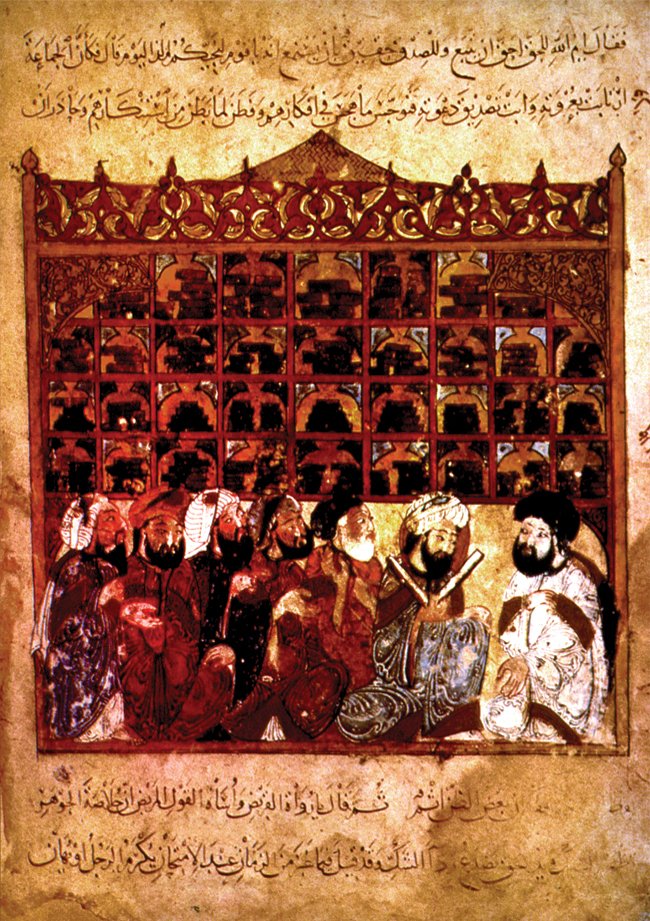 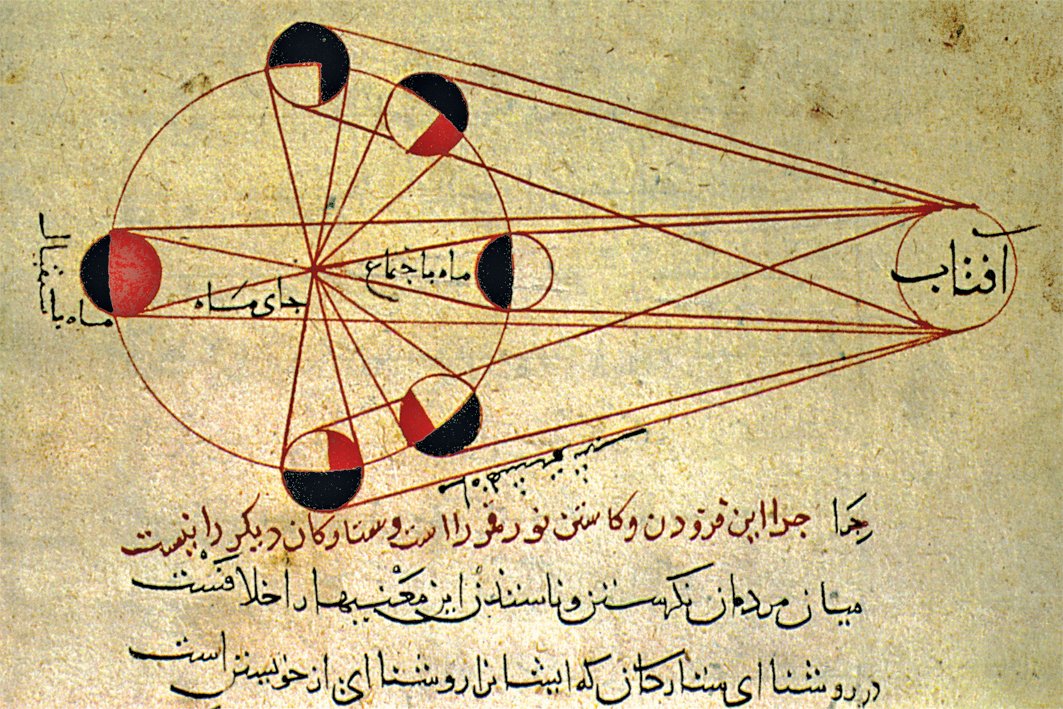 Dönemin Basra Kütüphanesi’ni gösteren bir minyatür (Harîrî, el-Maḳāmât, Paris Bibliothèque Nationale, Arabe, nr. 5847, vr. 5a)
Bîrûnî’nin Kitâbü’t-Tefhîm adlı el yazması eserinde ay tutulmasını gösteren bir çizim(Tahran Meclis-i Şûrâ-yı Millî Ktp., nr. 6565)
Halife Mansûr’un çizdiği Bağdat planı
Abbasi halifesi Mansur 762'de
yeni başkent Bağdat'ın inşasını
başlattı. Uzmanlar günümüzde
yapılarla tamamen örtülmüş olan
bu kentin yuvarlak planını yazılı
kaynaklara dayanarak ortaya çıkarmıştır.
iki sıralı kerpiç surlar
ve eksenli dört kapı, ikametgahların
ve devlet dairelerinin yer aldığı
bir halkayı korurdu. Ortadaki
açık alanda halifenin sarayı ve
ona bitişik cami yer alırdı.
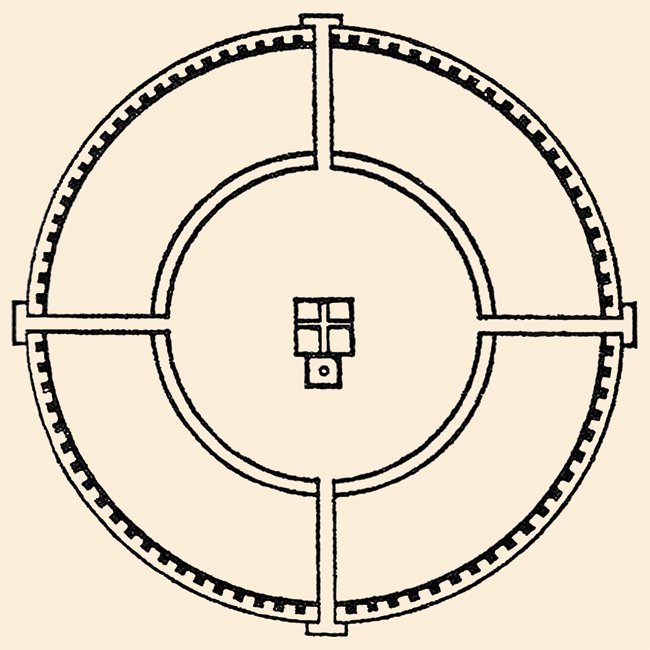 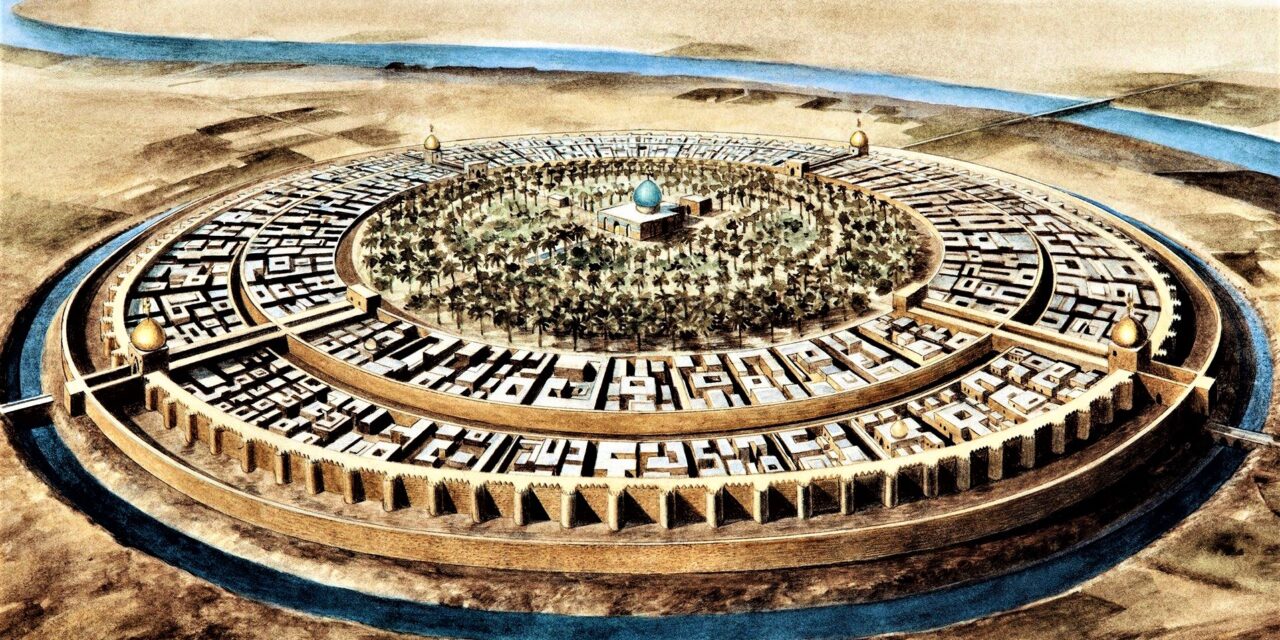 Rakka şehrinin Bağdat Kapısı kalıntıları
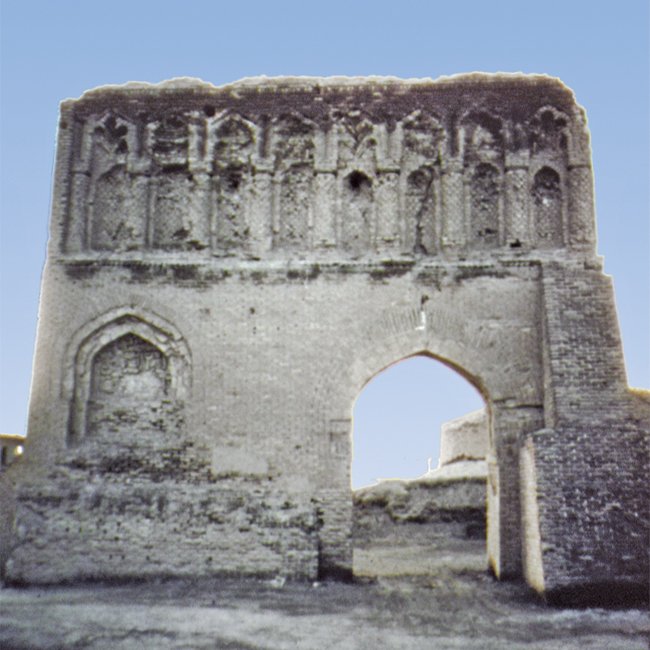 Ühaydır Sarayı’nda bir salonÜhaydır Sarayı planı
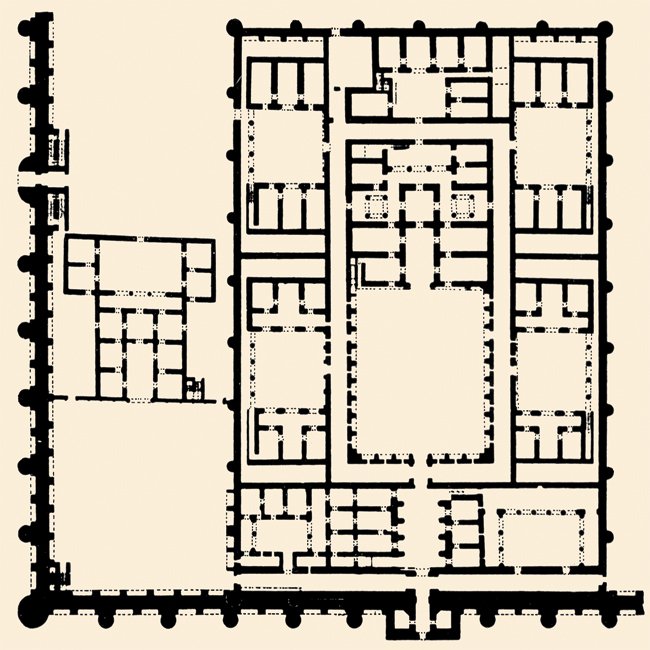 Sâmerrâ’daki el-Cevsaku’l-Hâkānî’nin duvarlarında bulunan alçı süslemelerden ördek figürlü bir örnek
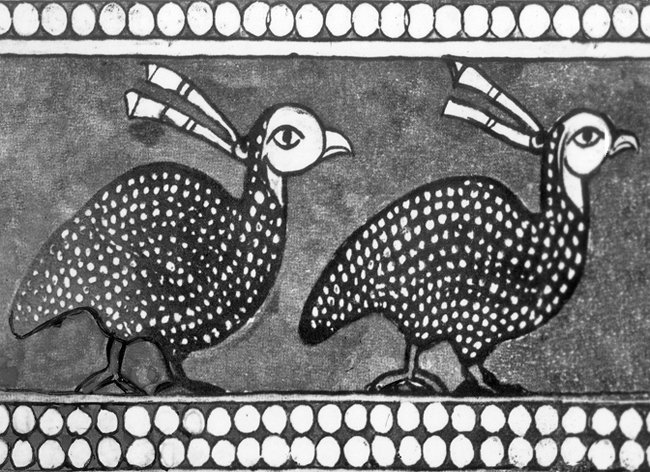 Sâmerrâ Ulucamii’nin melviye diye tanınanünlü minaresi
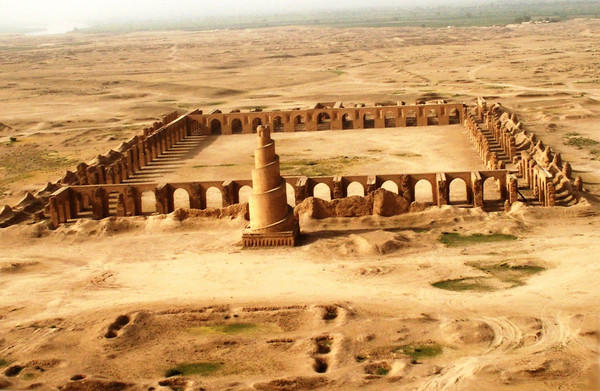 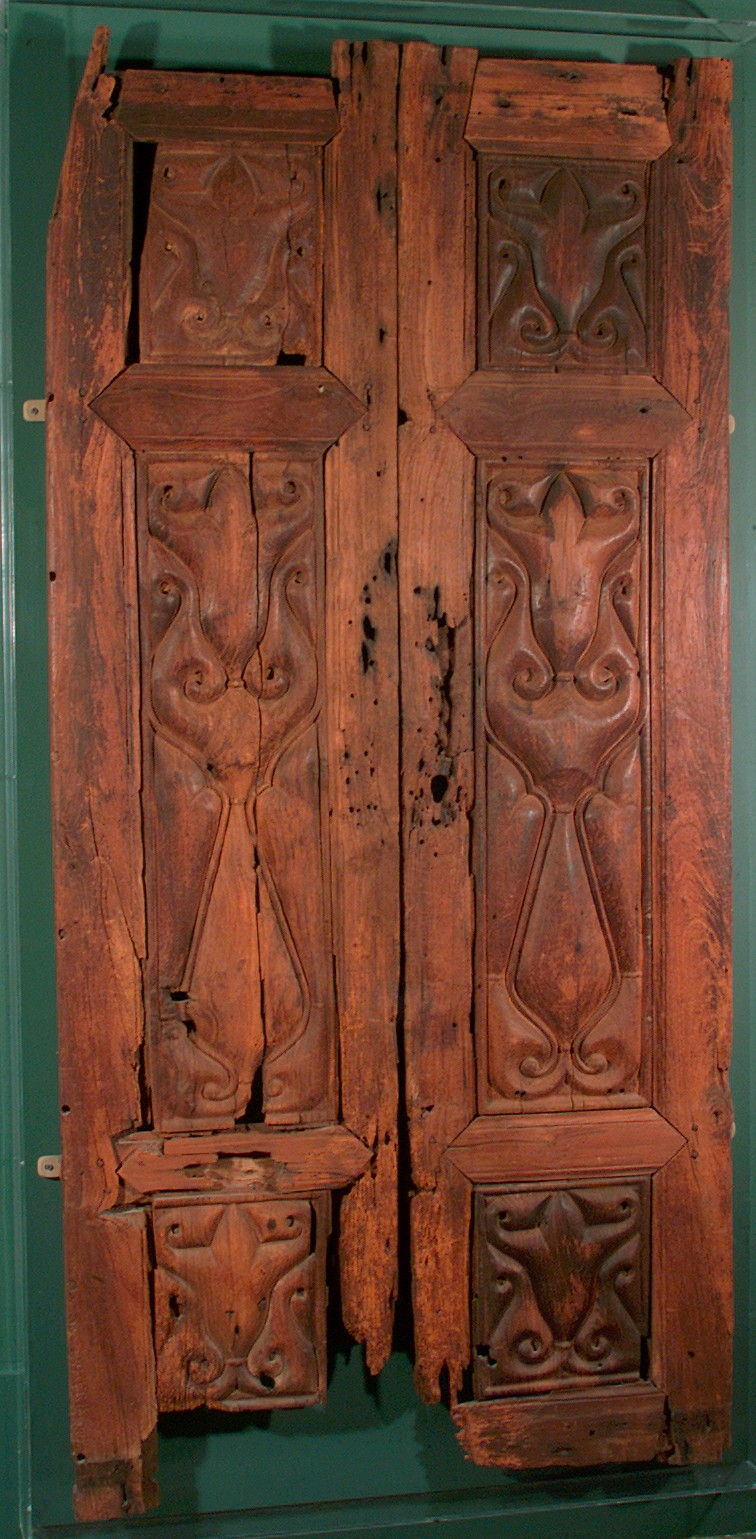 Sâmerrâ evlerinin alçı kabartma süslemelerinden bir örnek ve 9. yy.a ait bir ahşap kapı
Belküvârâ Sarayı’nın kalıntıları
Belküvârâ Sarayı’nın planı
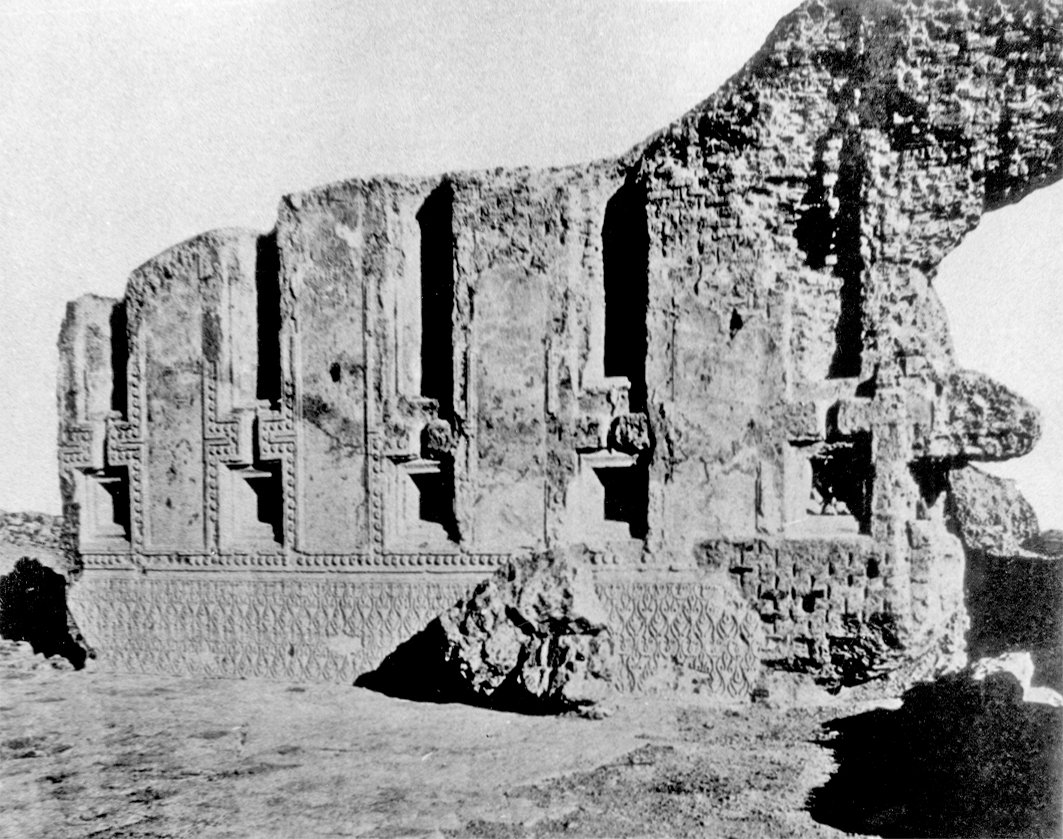 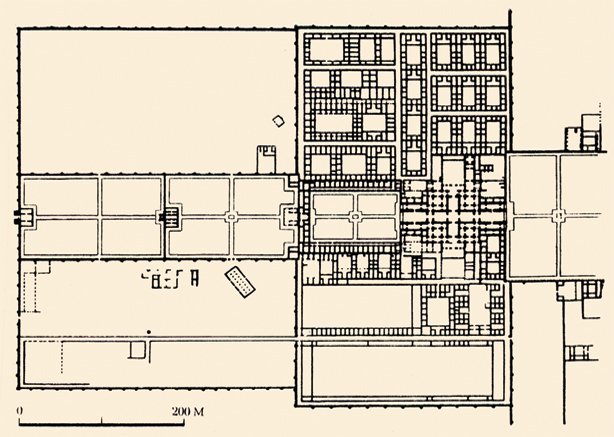 Kelîle ve Dimne’den bir sayfa (Paris Bibliothèque Nationale, Arabe, nr. 3467, vr. 30a)
Harîrî’nin el-Maḳāmât’ından bir sayfa(Süleymaniye Ktp., Esad Efendi, nr. 2916, vr. 97b)
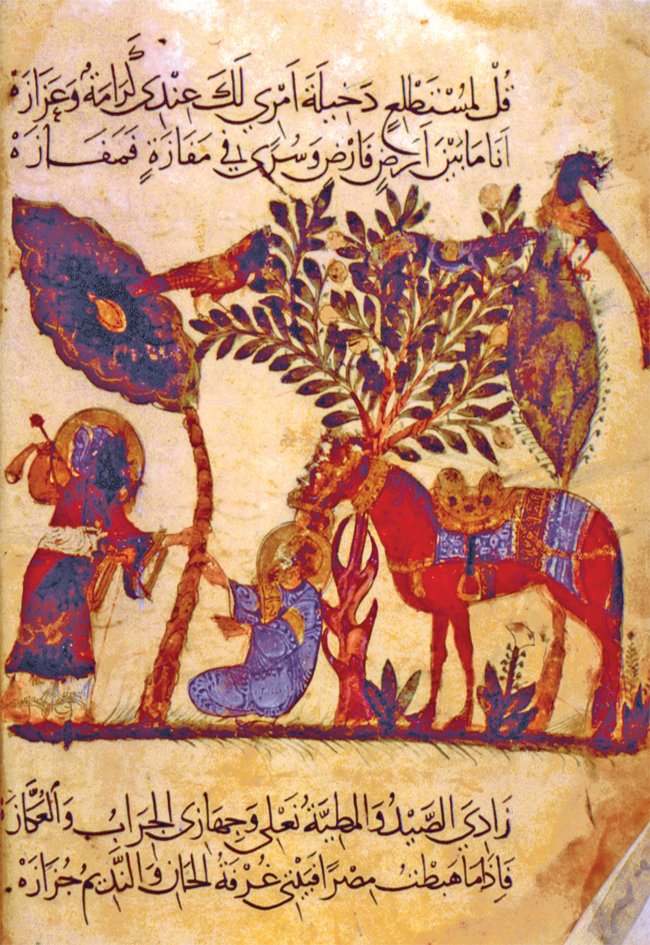 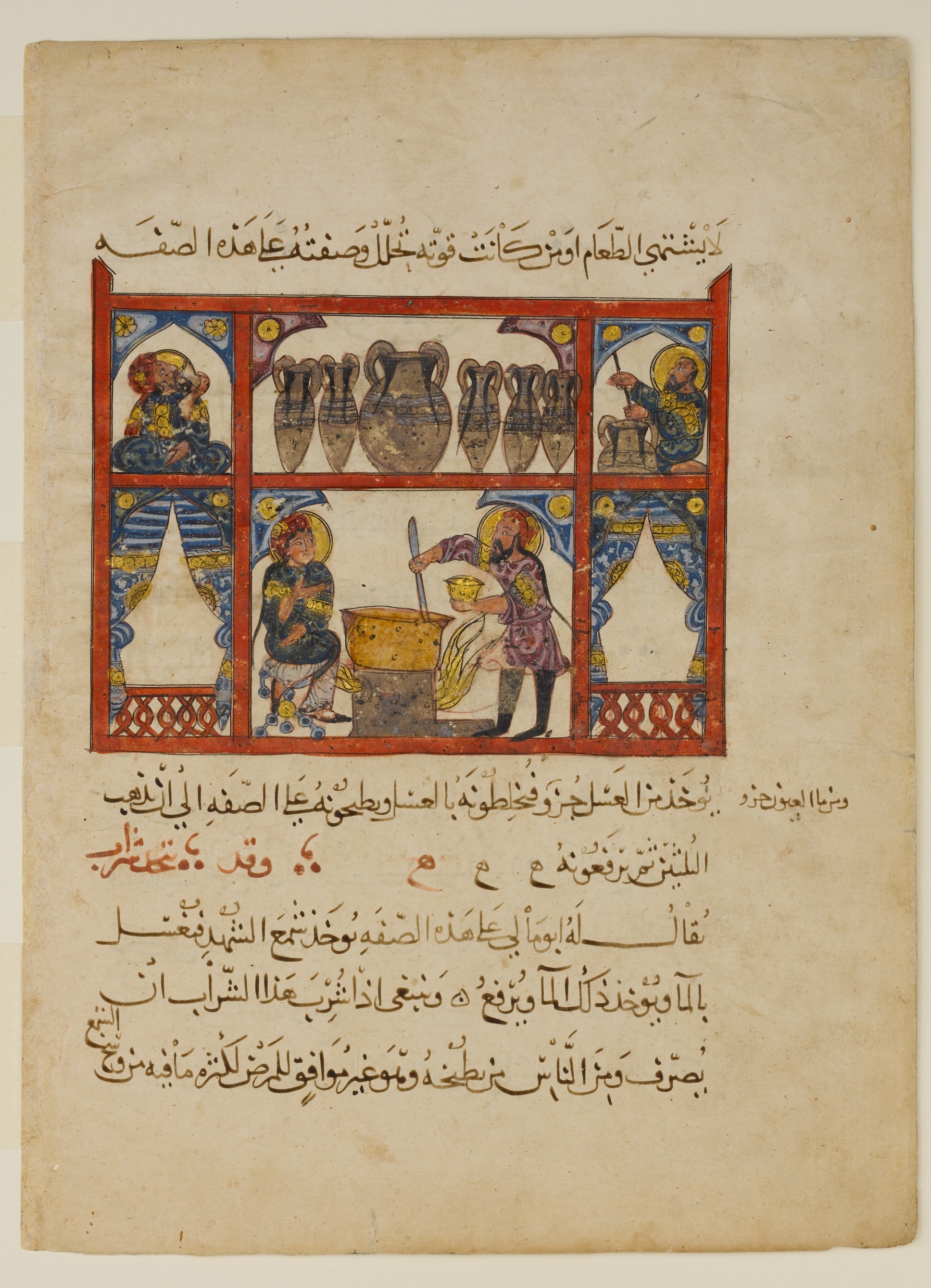 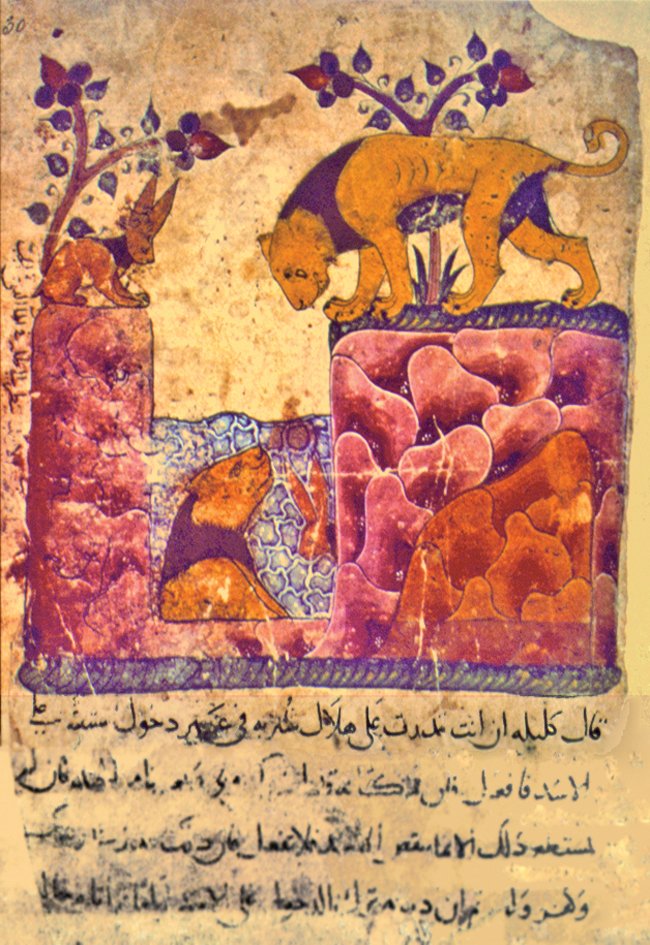 Rakka, 8. yy., sütun başlığı
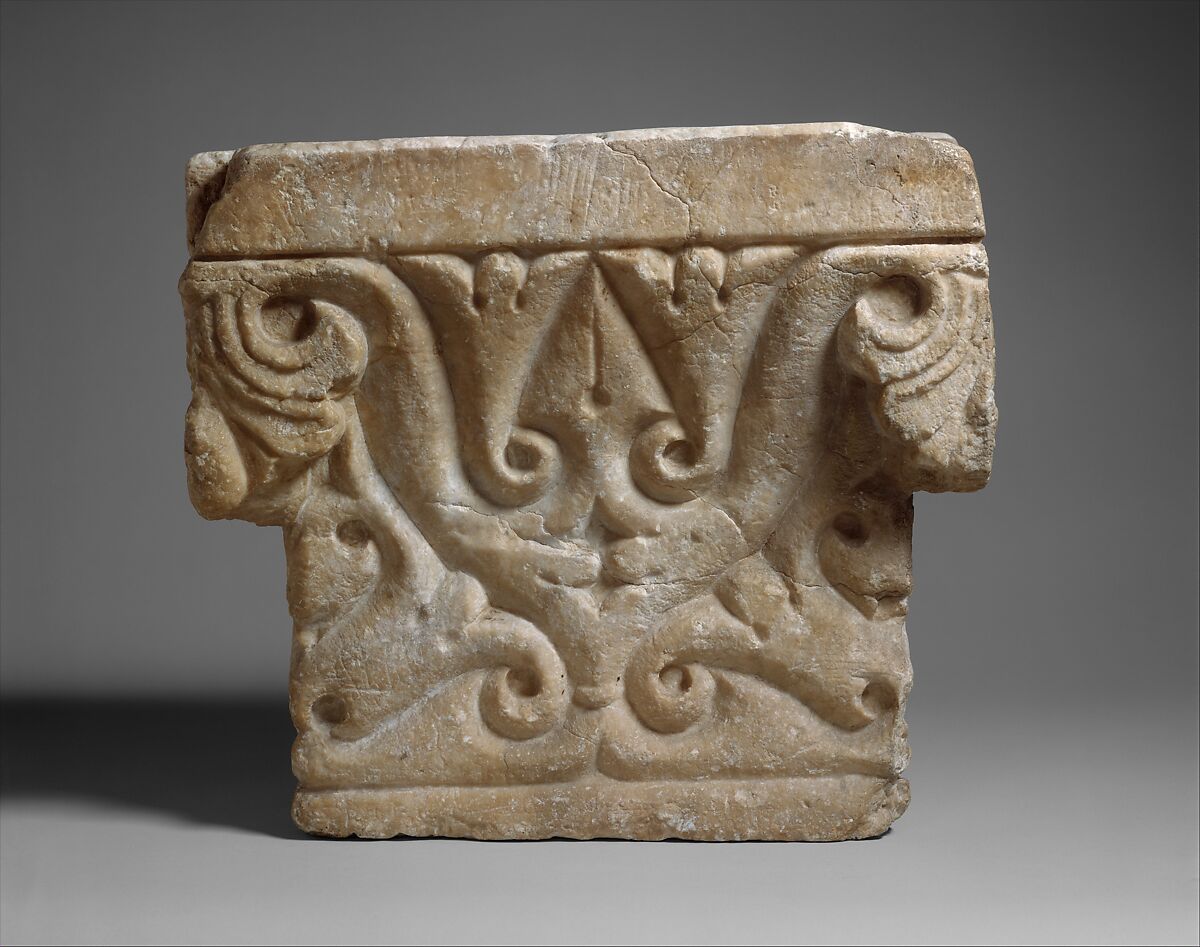 Abbâsîler devrinde kûfî hat ile yazılmış cüzden bir sayfa (TİEM Ktp., Envanter nr. 556)
Kûfî kabartmalı sırlı tabaklar
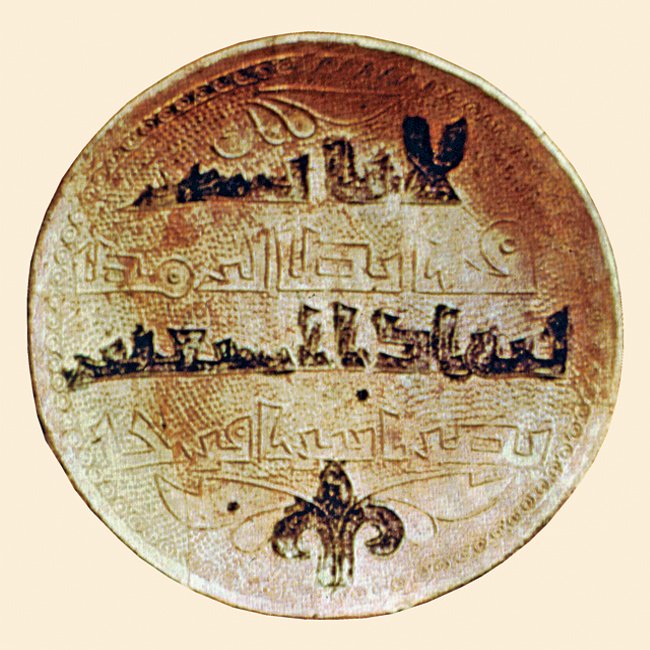 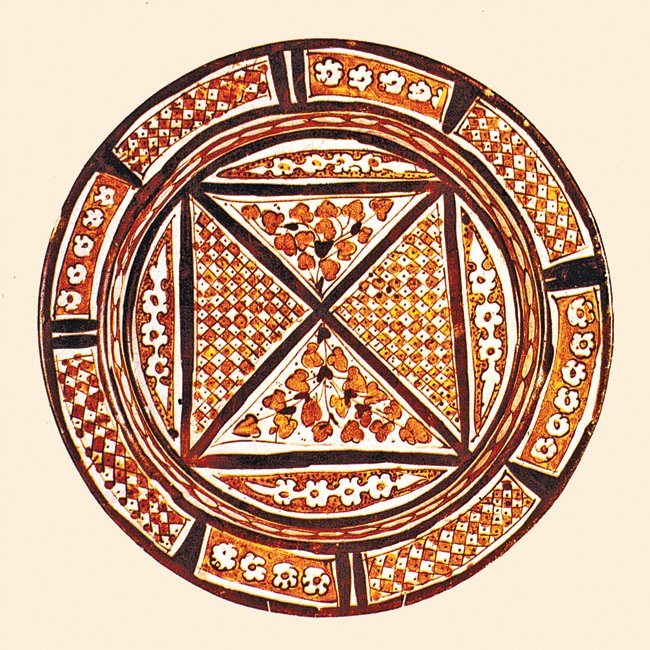 Abbasi dönemine ait dokuma örnekleri
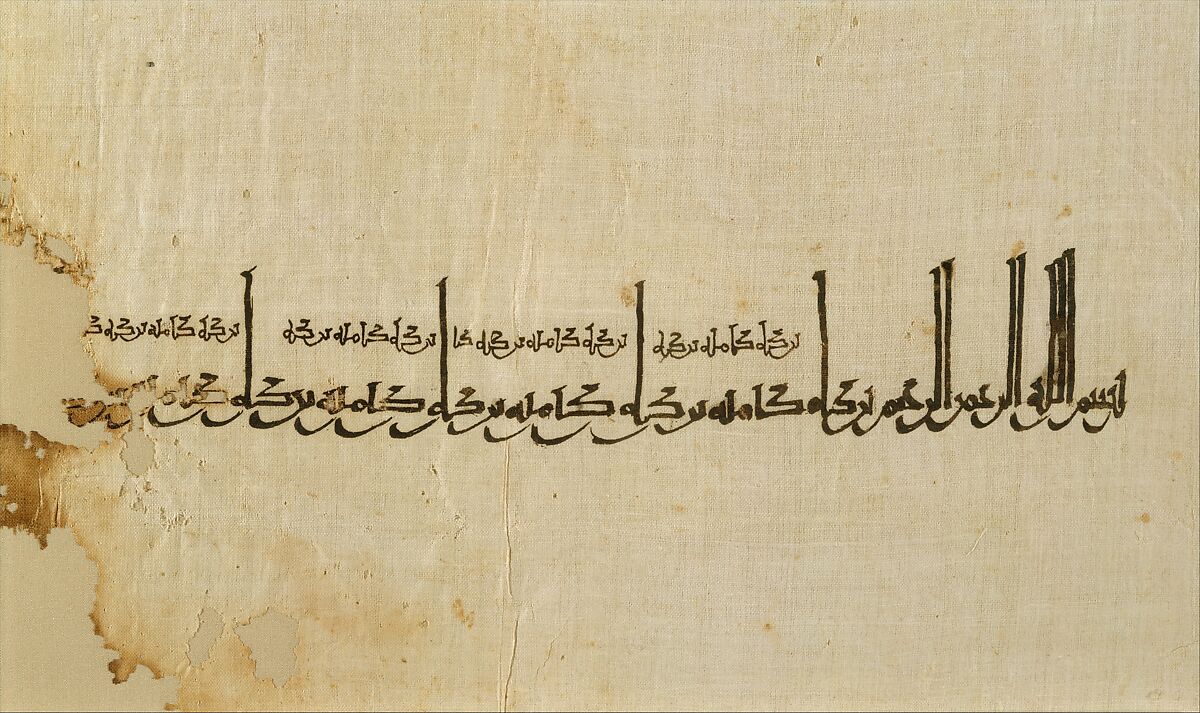 Temel Kaynaklar (sunuya ait)
Hattstein, Markus, Peter Delius, İslam: Sanatı ve Mimarisi, Literatür, İstanbul, 2005.
Archnet.org
Metropolian Museum